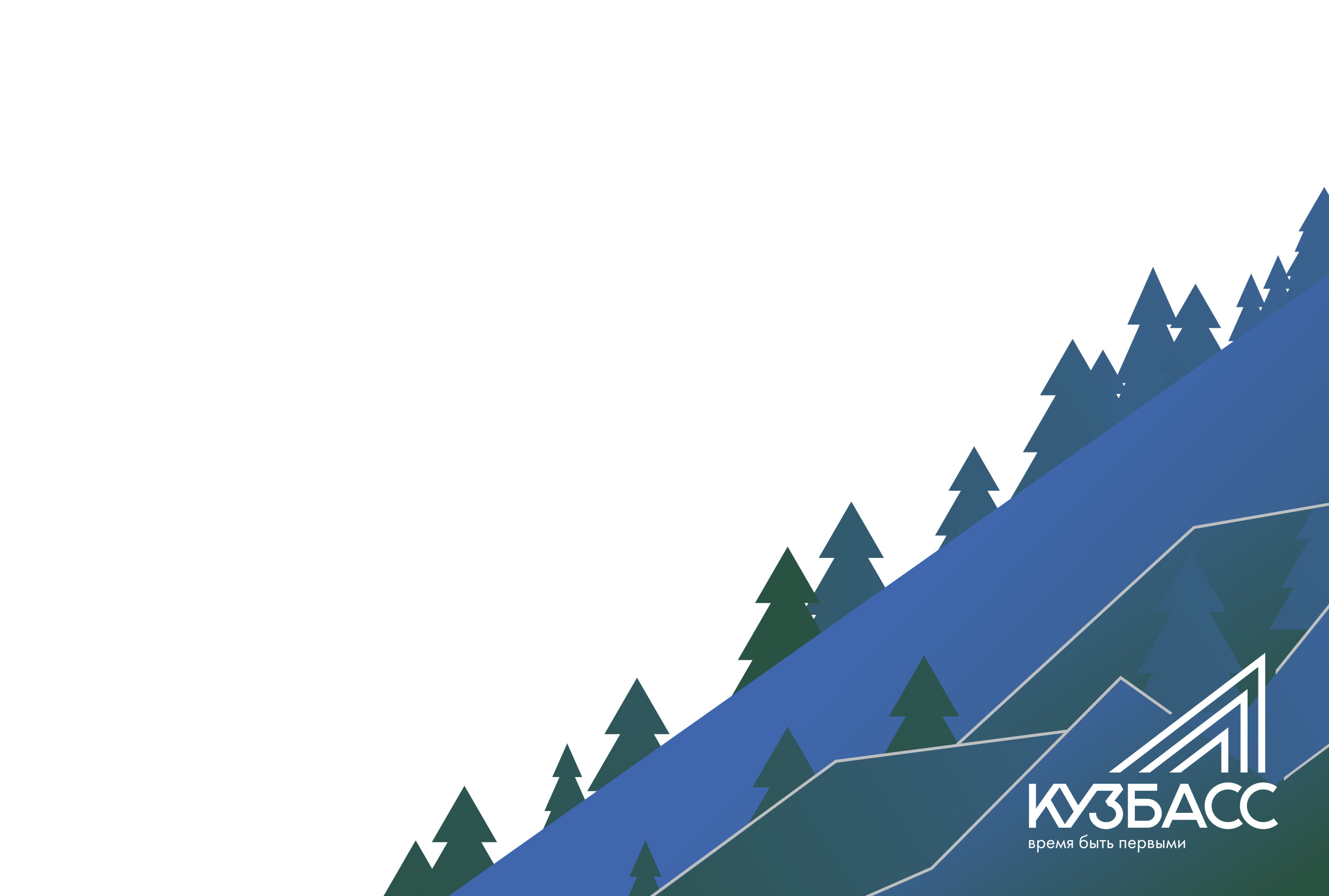 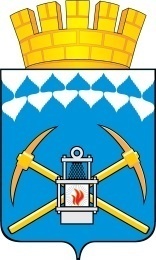 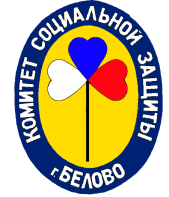 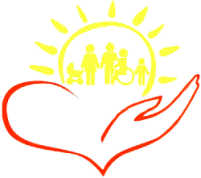 Совершенствование процесса проведения диагностического обследования подростков, состоящих на учете КДН и ЗП
МКУ «Центр социальной помощи семье и детям» Беловского городского округа
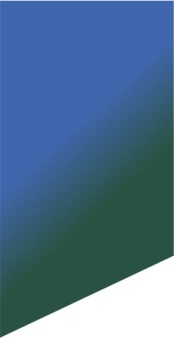 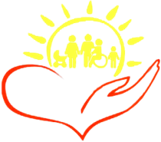 Паспорт проекта
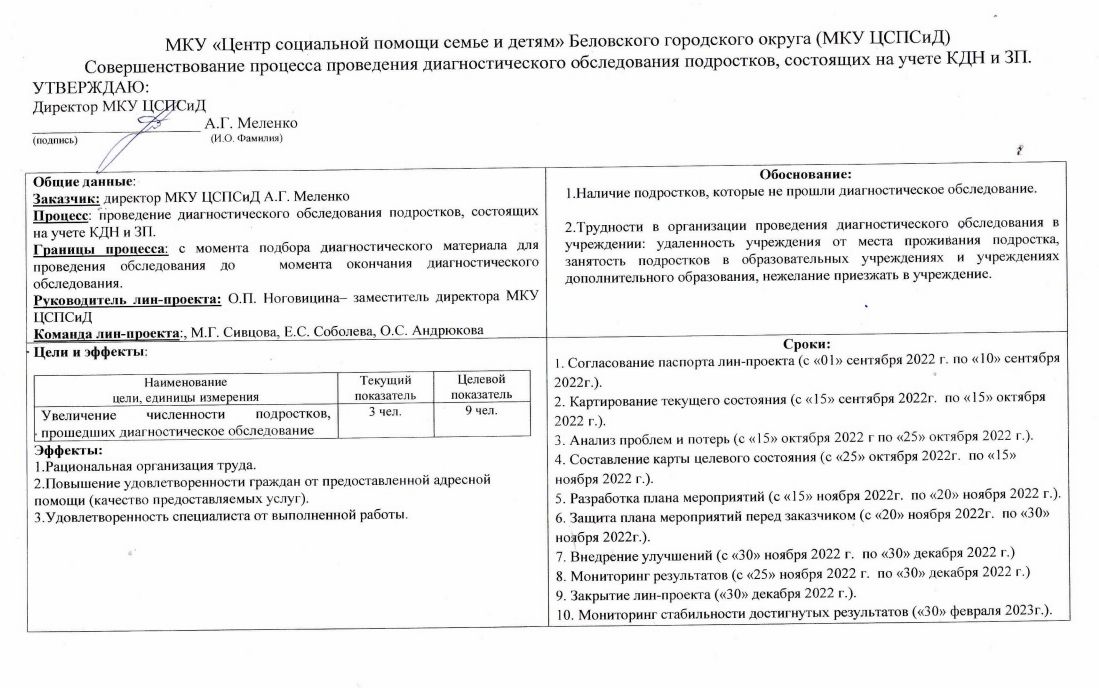 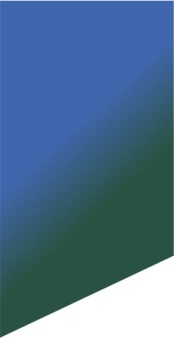 Команда проекта
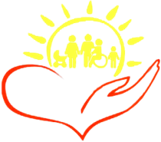 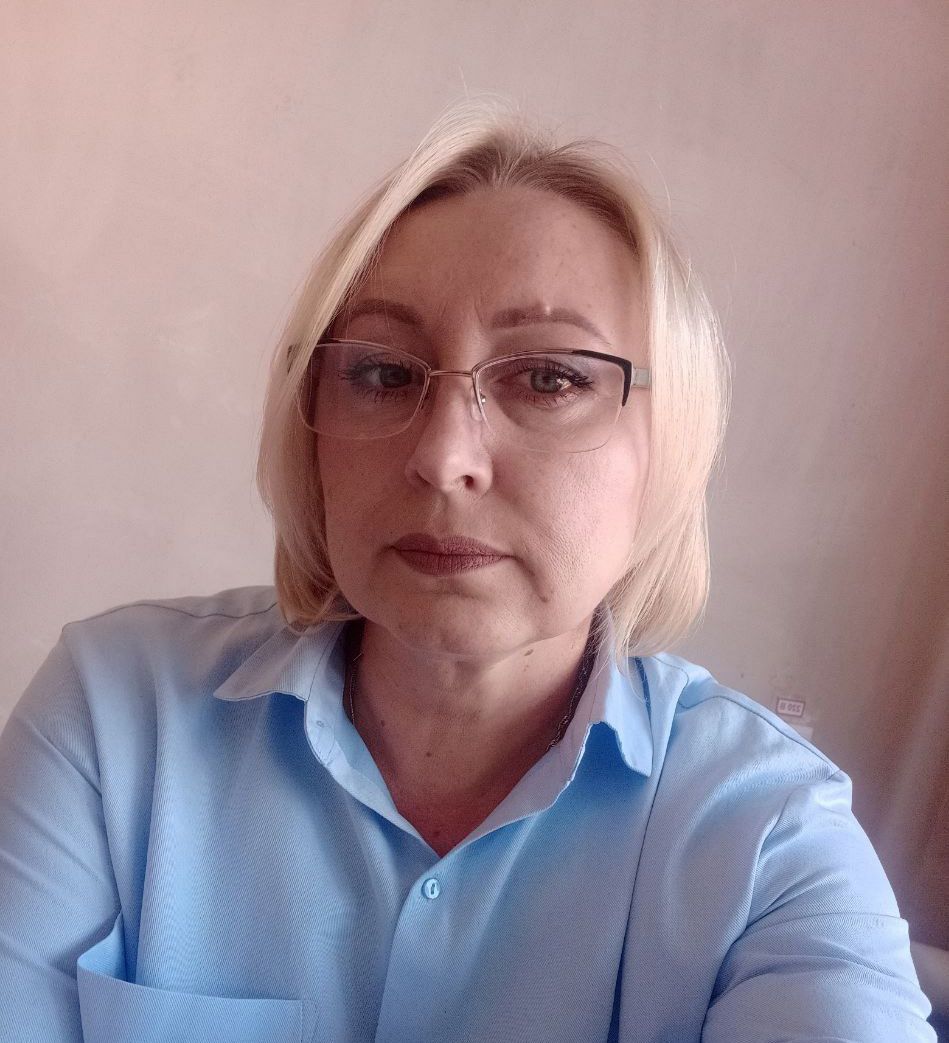 Ноговицина Оксана Павловна, заместитель директора МКУ ЦСПСиД– РУКОВОДИТЕЛЬ ПРОЕКТА
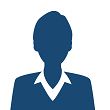 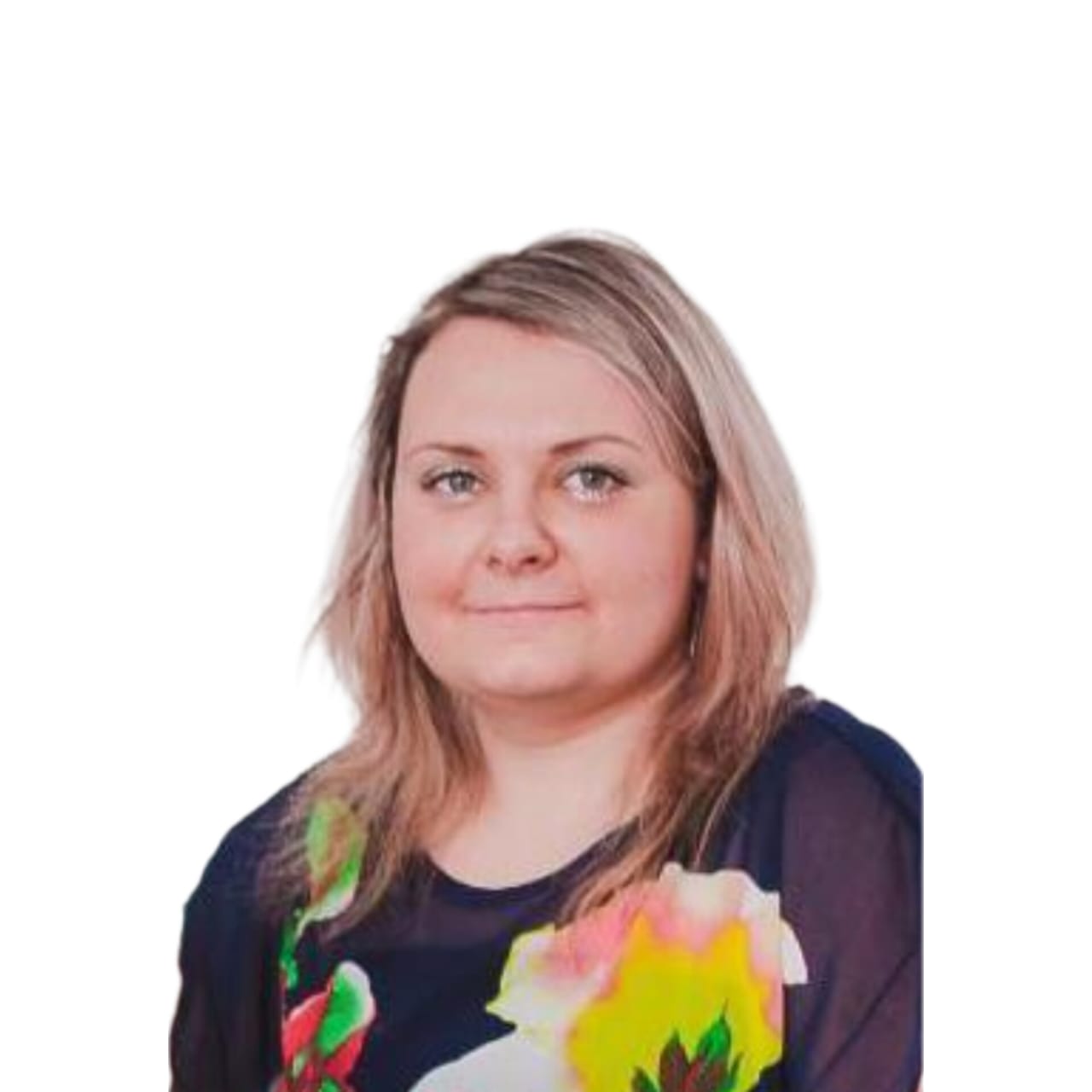 Андрюкова О.С. 
заведующий отделением
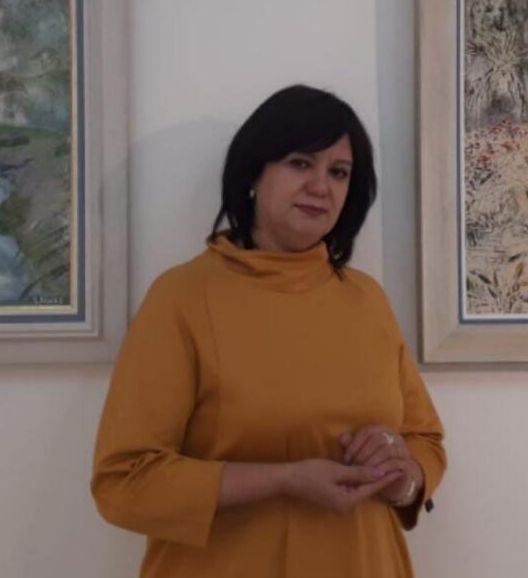 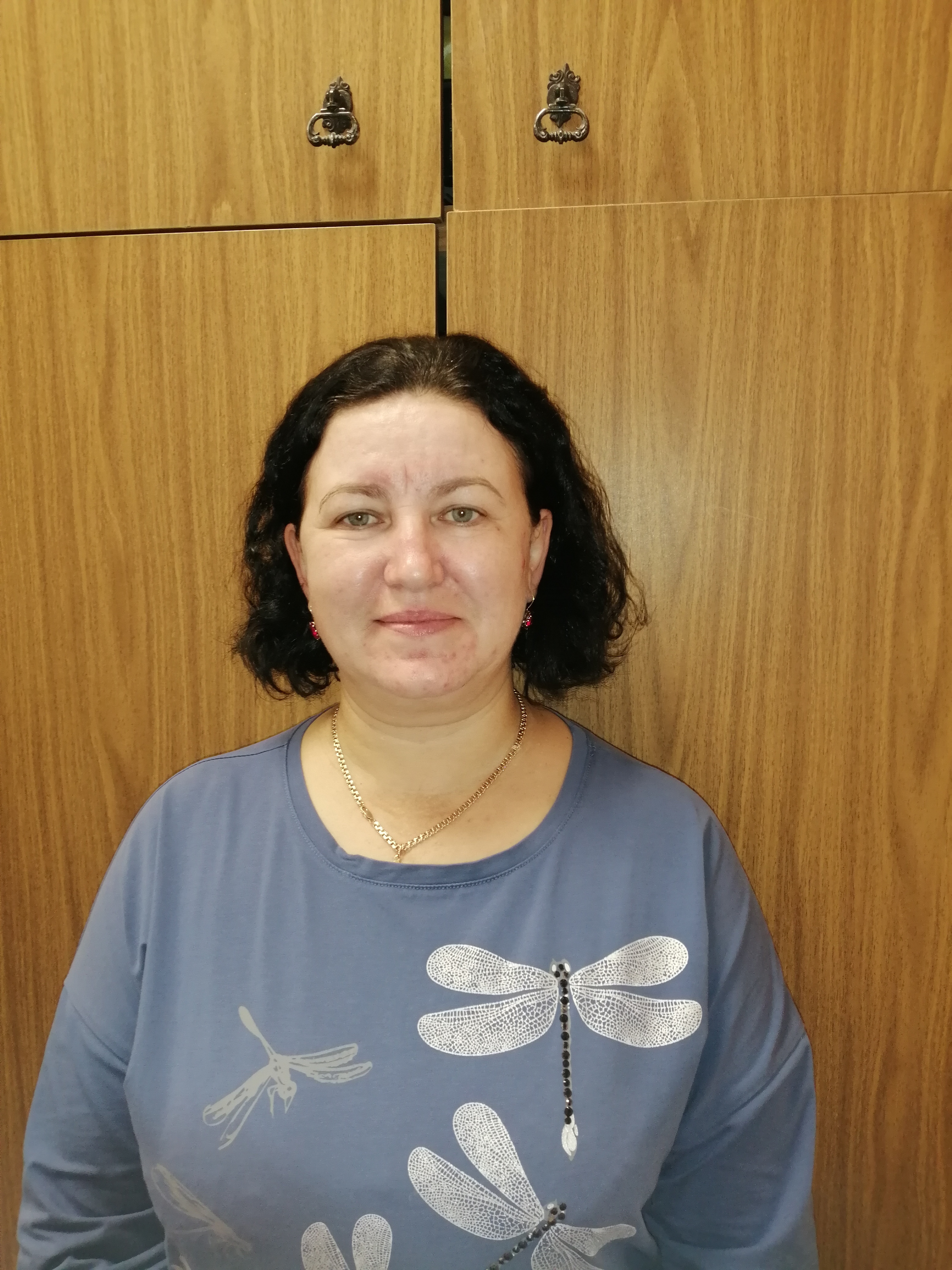 Соболева Е.С. –
заведующий отделением
Сивцова М.Г. 
 экономист
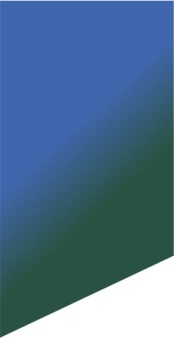 Карта текущего состояния процесса
Специалист МКУ ЦСПСиД 
Проведение диагностических процедур с подростками. Проведено с 3-мя подростками. 6 подростков не приехали.
Специалист  МКУ ЦСПСиД
Повторный телефонный звонок родителю с предложением решить вопрос диагностики подростка и выяснение причин не приезда.
Специалист -  МКУ ЦСПСиД
Телефонный звонок родителю с предложением приехать в учреждение для диагностики подростка. Приглашены 9 родителей с подростками
Специалист  МКУ ЦСПСиД
Причина: удаленность проживания подростка – 2 чел.
Специалист по соц.работе -  МКУ ЦСПСиД
Подбор диагностического материала для определения причин совершения правонарушения
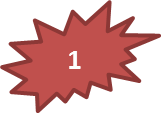 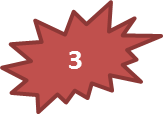 Проблемы:
Подростки не приехали в учреждение для проведения диагностики.
Невозможность приехать в учреждение: занятость подростков в рабочие дни. 
Невозможность приехать в учреждение: удаленность проживания.
Специалист  МКУ ЦСПСиД
Причина: занятость подростка в рабочие дни-4 чел.
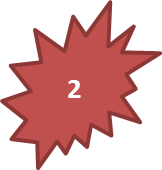 Min 3    
Max 9
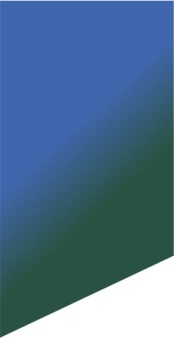 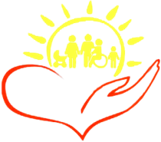 Перечень проблем
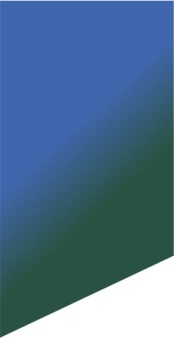 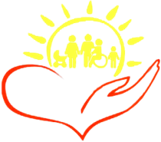 Пирамида проблем
Проблемы уровня организации:

1.Подростки не приехали в учреждение для проведения диагностики.
2.Невозможность приехать в учреждение: занятость подростков в рабочие дни. 
3.Невозможность приехать в учреждение: удаленность проживания.
1
2
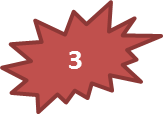 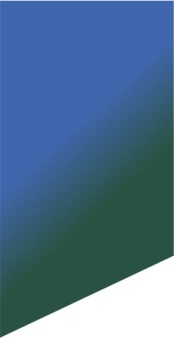 Карта целевого состояния процесса
Специалист МКУ ЦСПСиД 
Проведение диагностических процедур с подростками. Проведено с 3-мя подростками.
Специалист  МКУ ЦСПСиД
Проведение диагностического обследования по месту жительства подростка – 4.
Специалист -  МКУ ЦСПСиД
Телефонный звонок родителю с предложением приехать в учреждение для диагностики подростка. Приглашены 9 родителей с подростками.
Специалист  МКУ ЦСПСиД
Посещение специалиста в выходной день для проведения диагностического обследования.-2
Специалист по соц.работе -  МКУ ЦСПСиД
Подбор диагностического материала для определения причин совершения правонарушения
Min 9    
Max 9
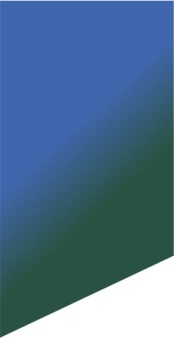 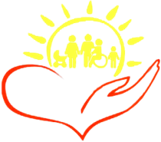 План мероприятий по устранению проблем
2 Наличие причин отказа от приезда в учреждение: занятость подростков, удаленность проживания, нежелание ехать к специалисту
Оформление образцов заполнения.  Заполнение форм бланков в электронном виде.
Заведующий отделением
 Кобзева З.С.
20.11.2022
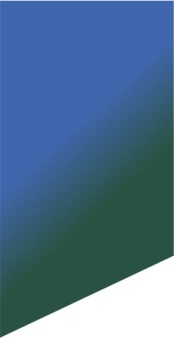 Мероприятия по устранению проблем
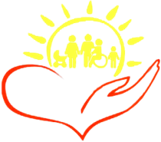 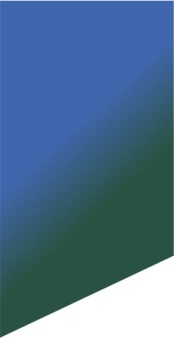 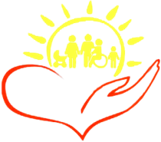 Достигнутые результаты
Количество подростков-правонарушителей, прошедших диагностическое обследование
Увеличилось количество подростков-правонарушителей, прошедших диагностическое обследование.
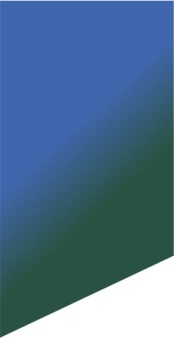 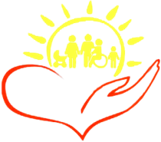 Стало
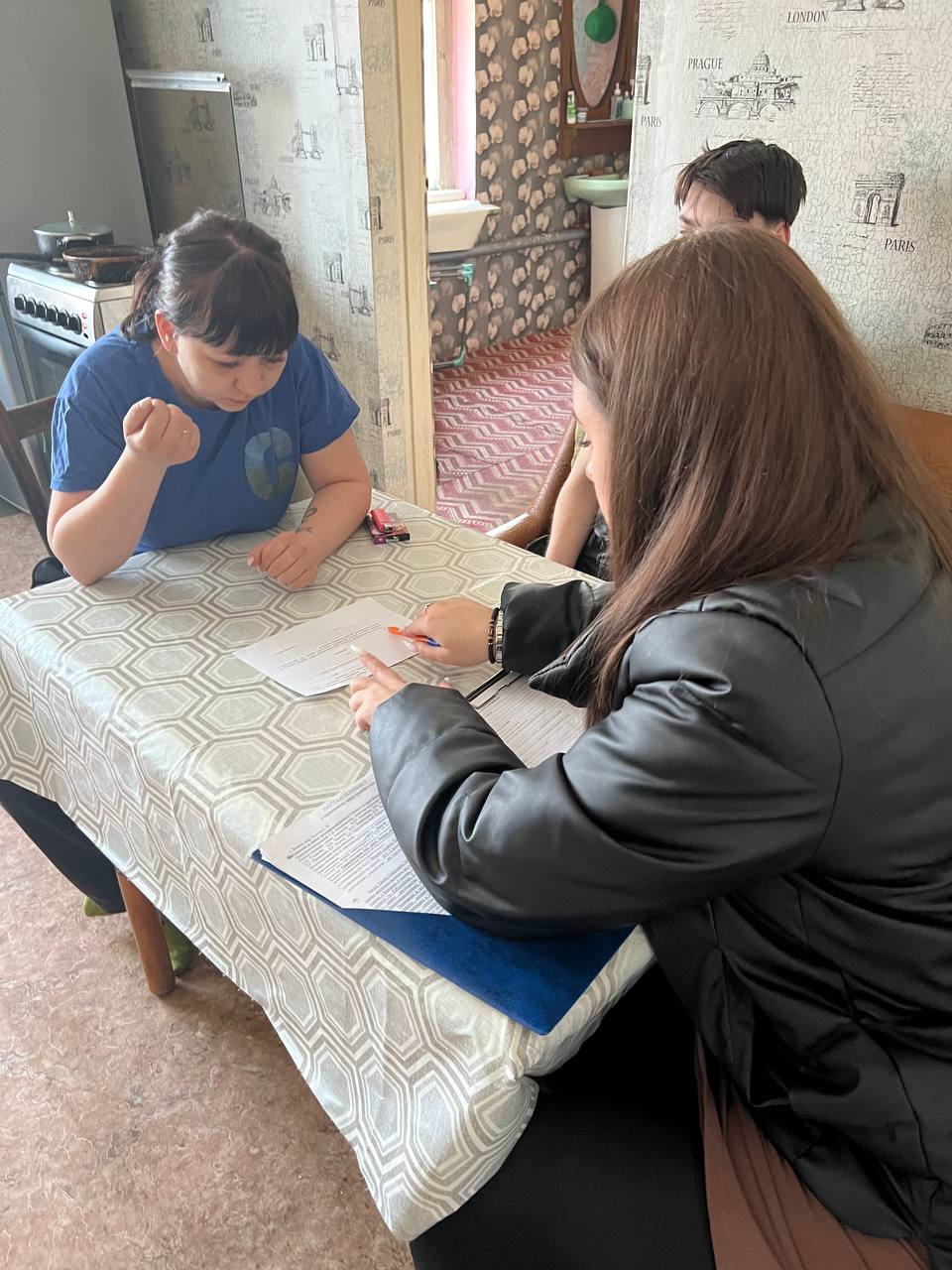 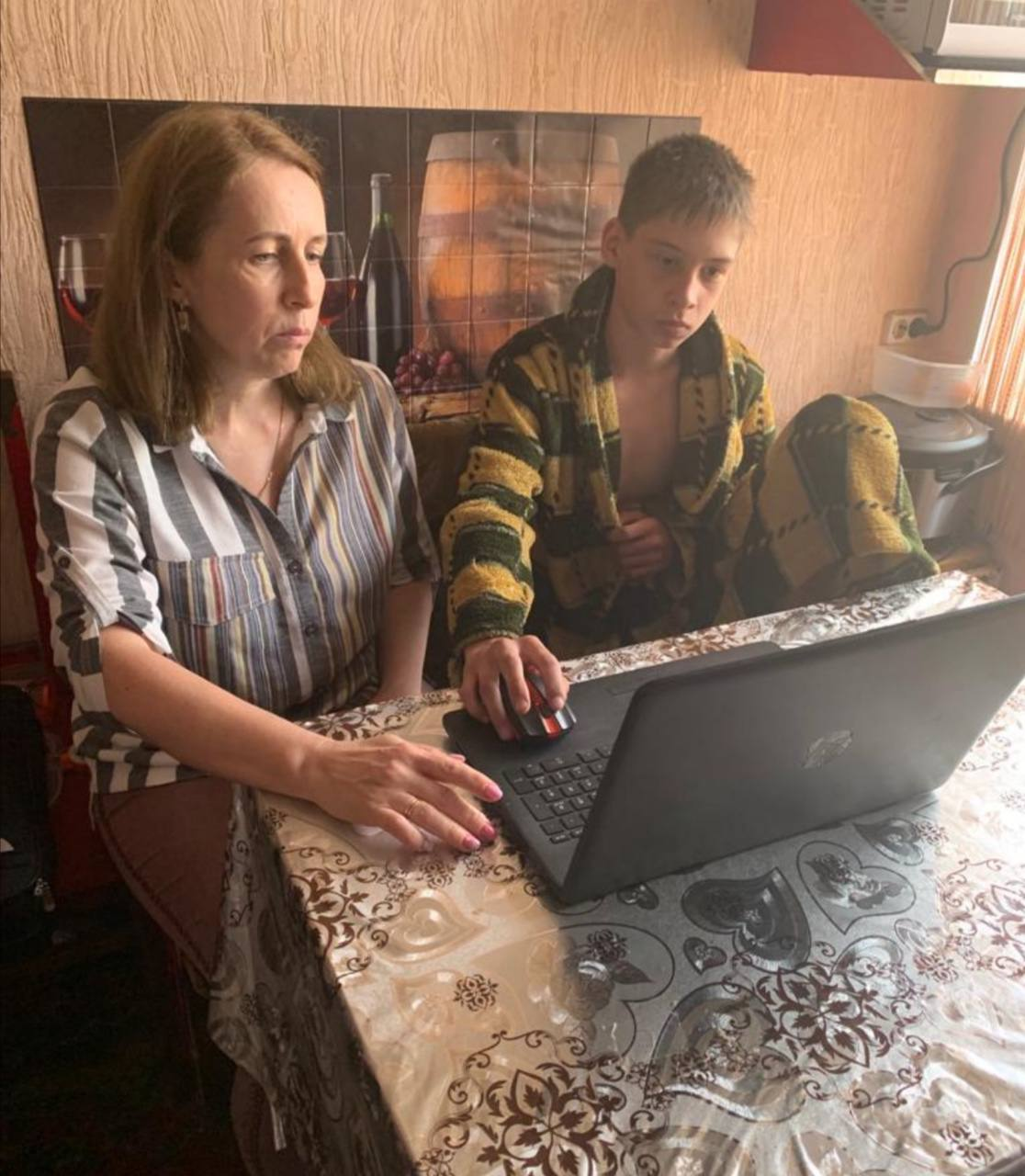 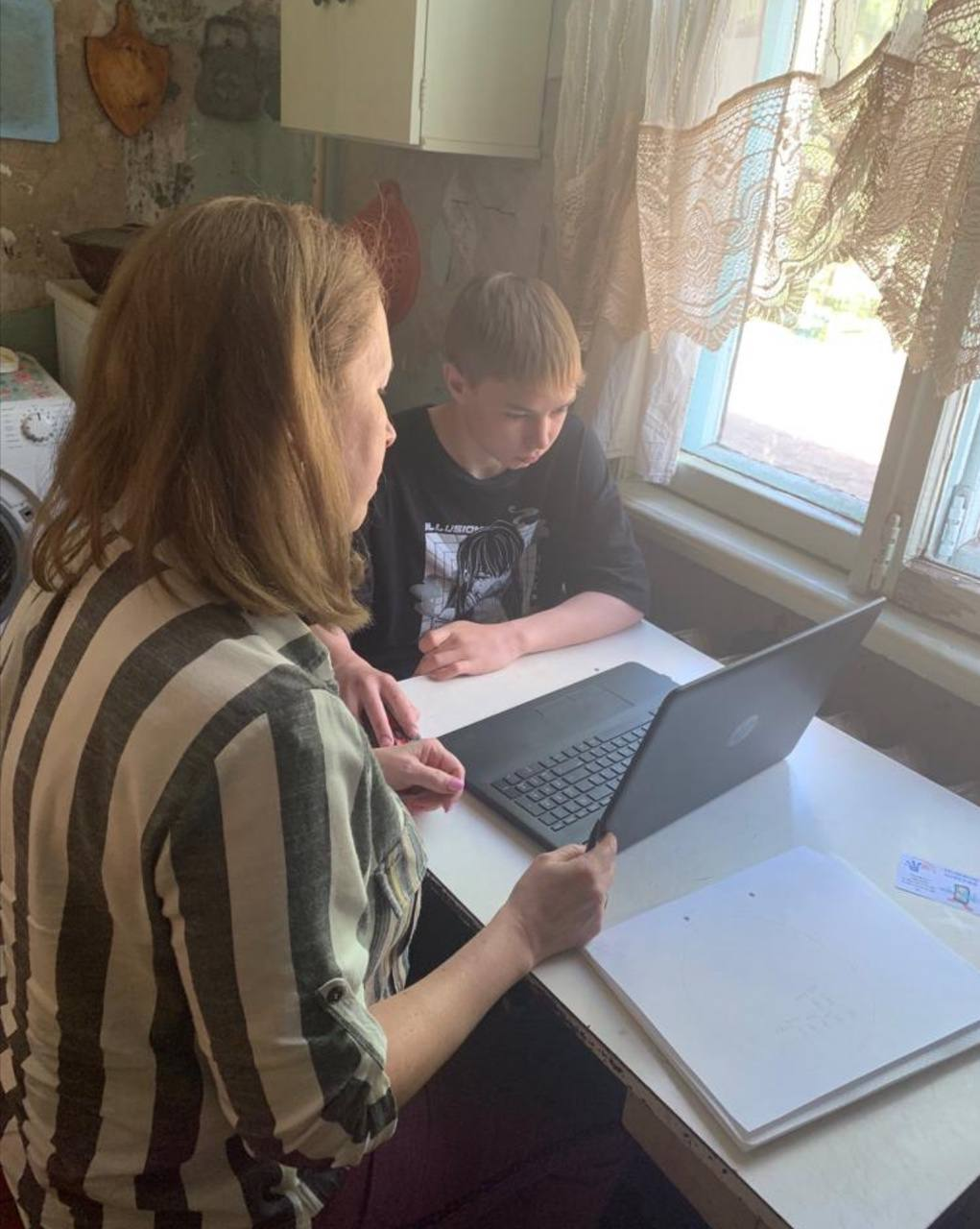 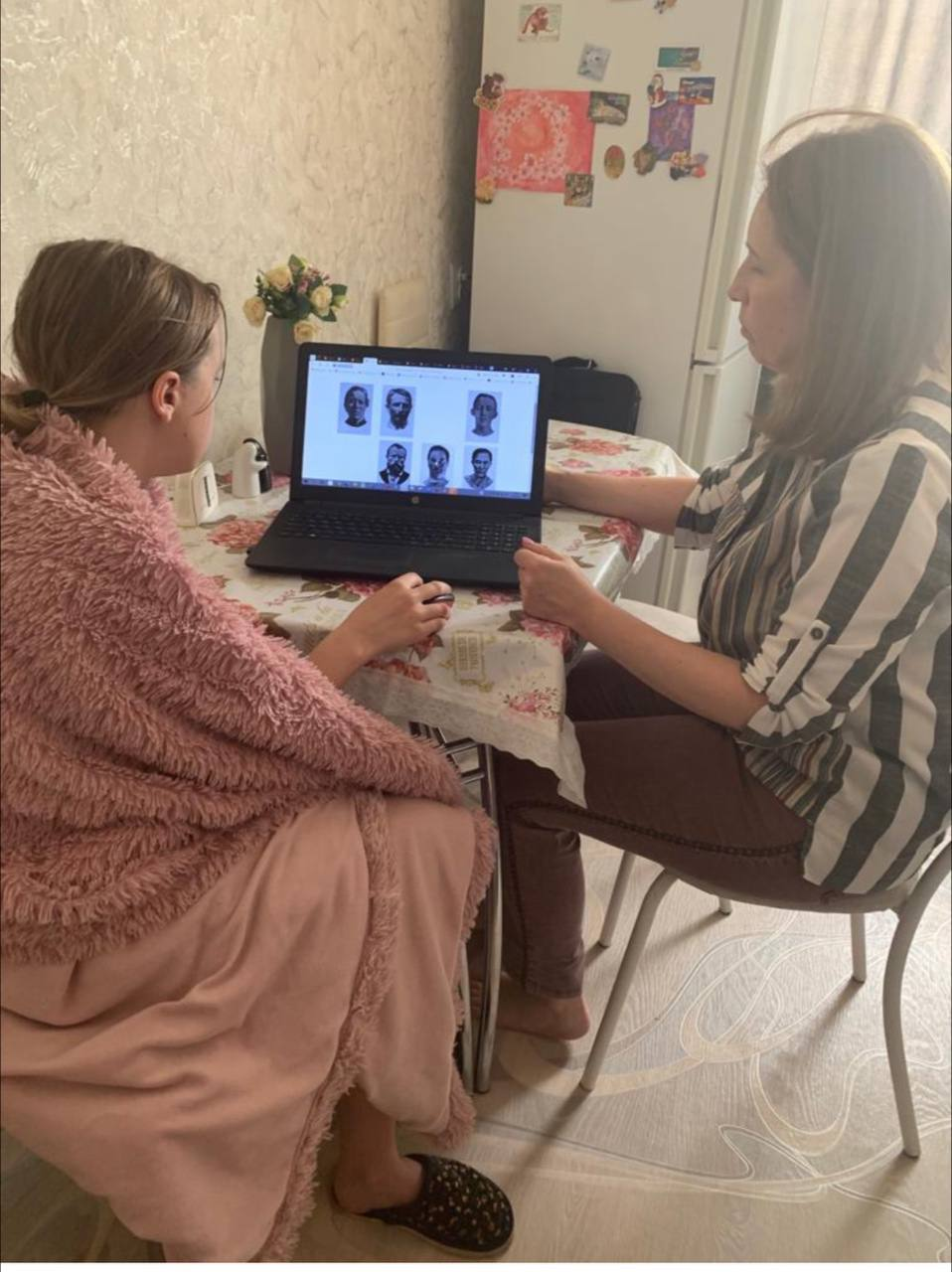 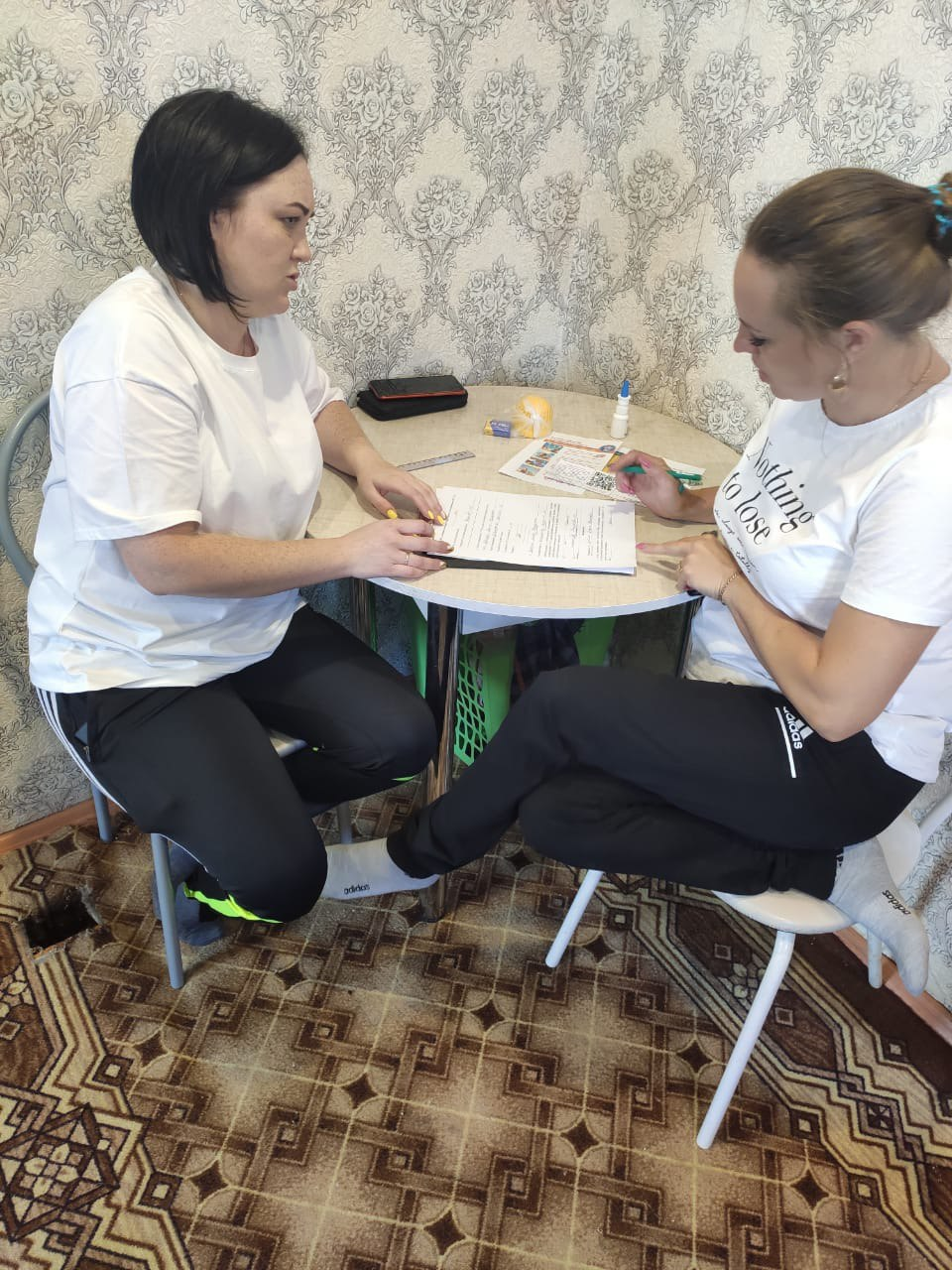 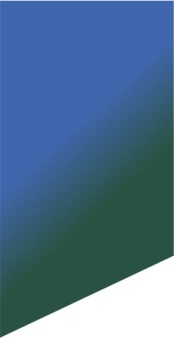 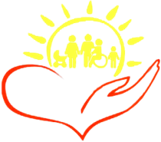 Работа над проектом
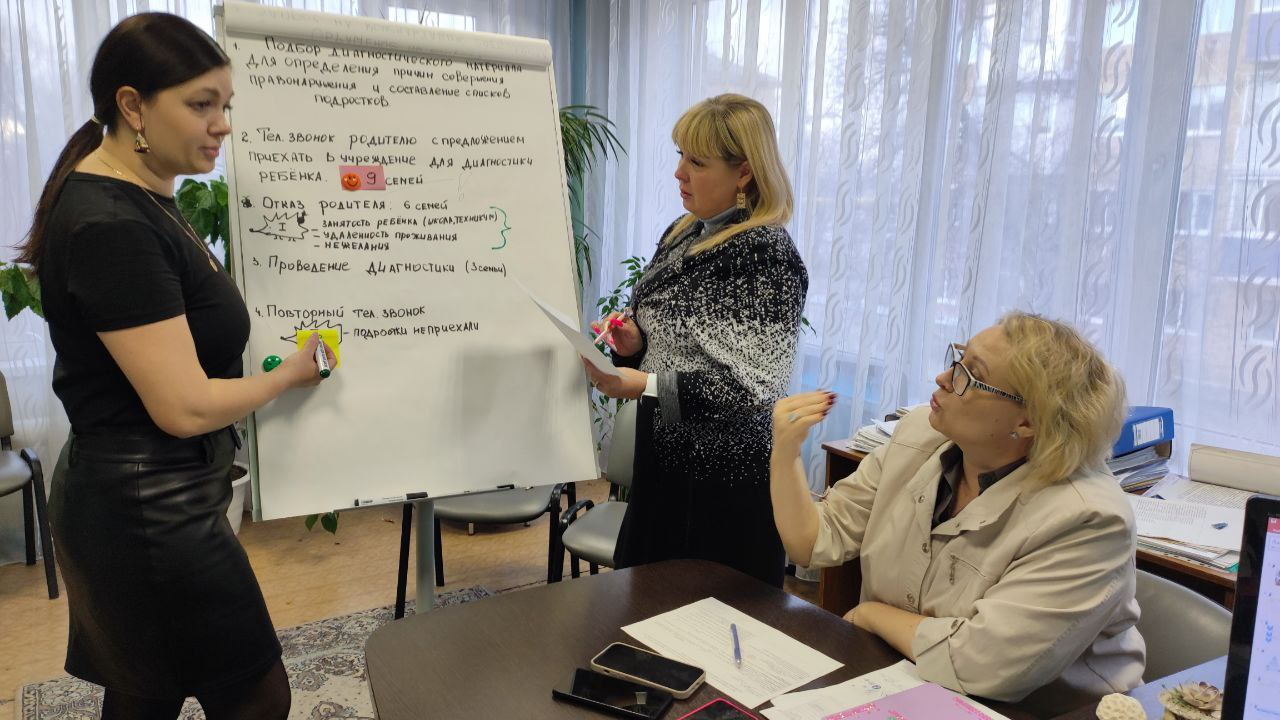 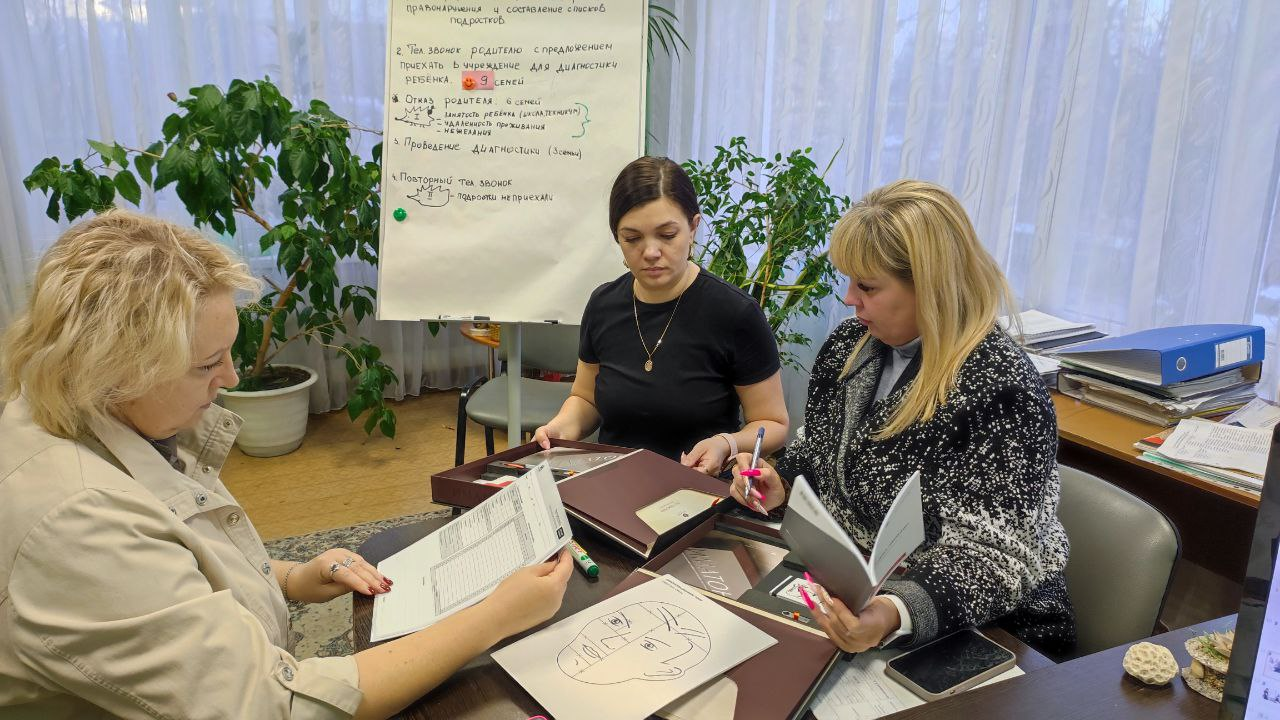 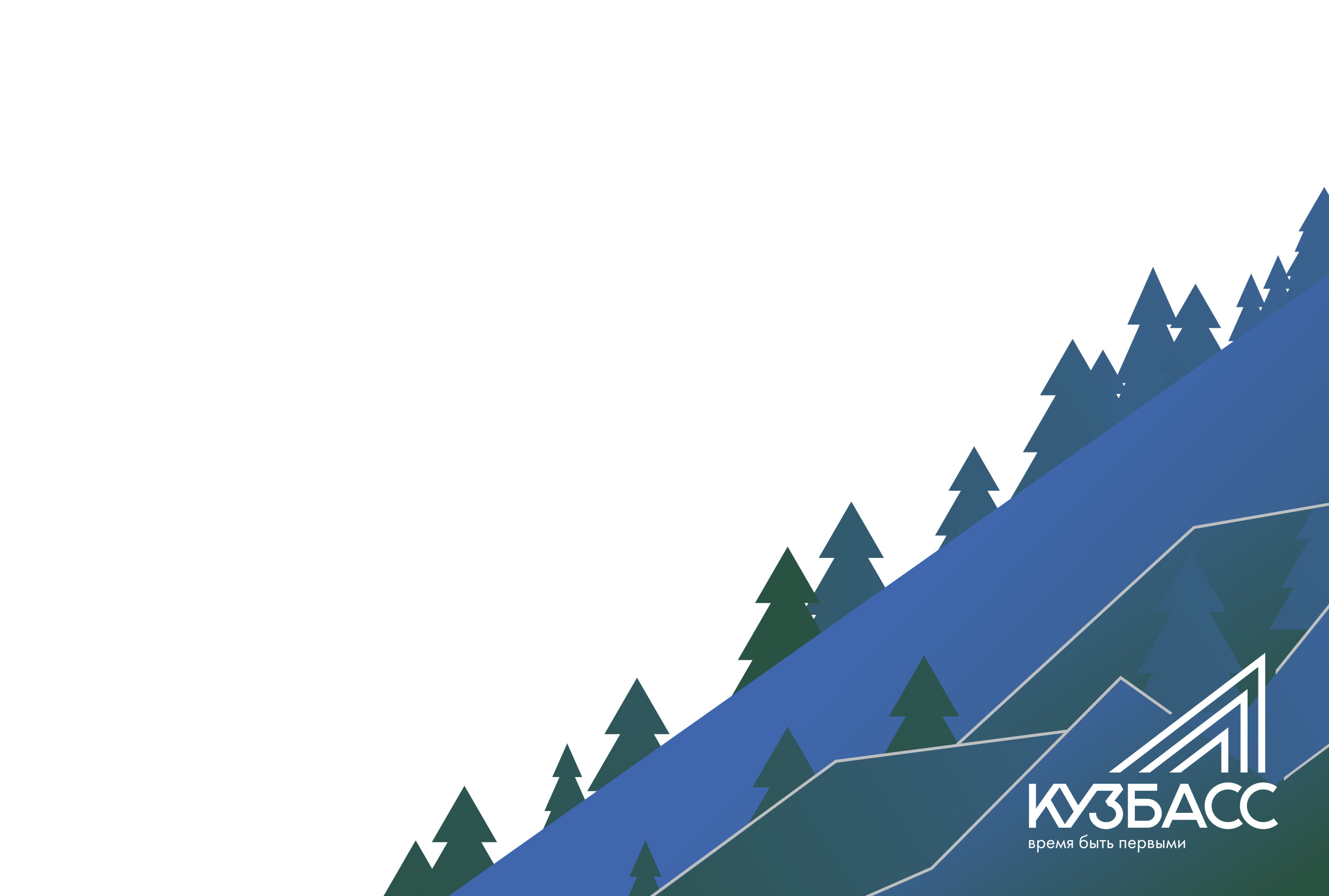 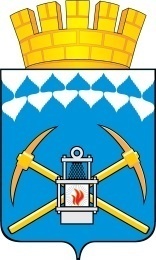 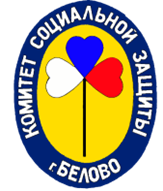 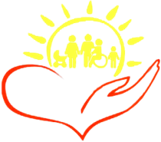 Спасибо за внимание!